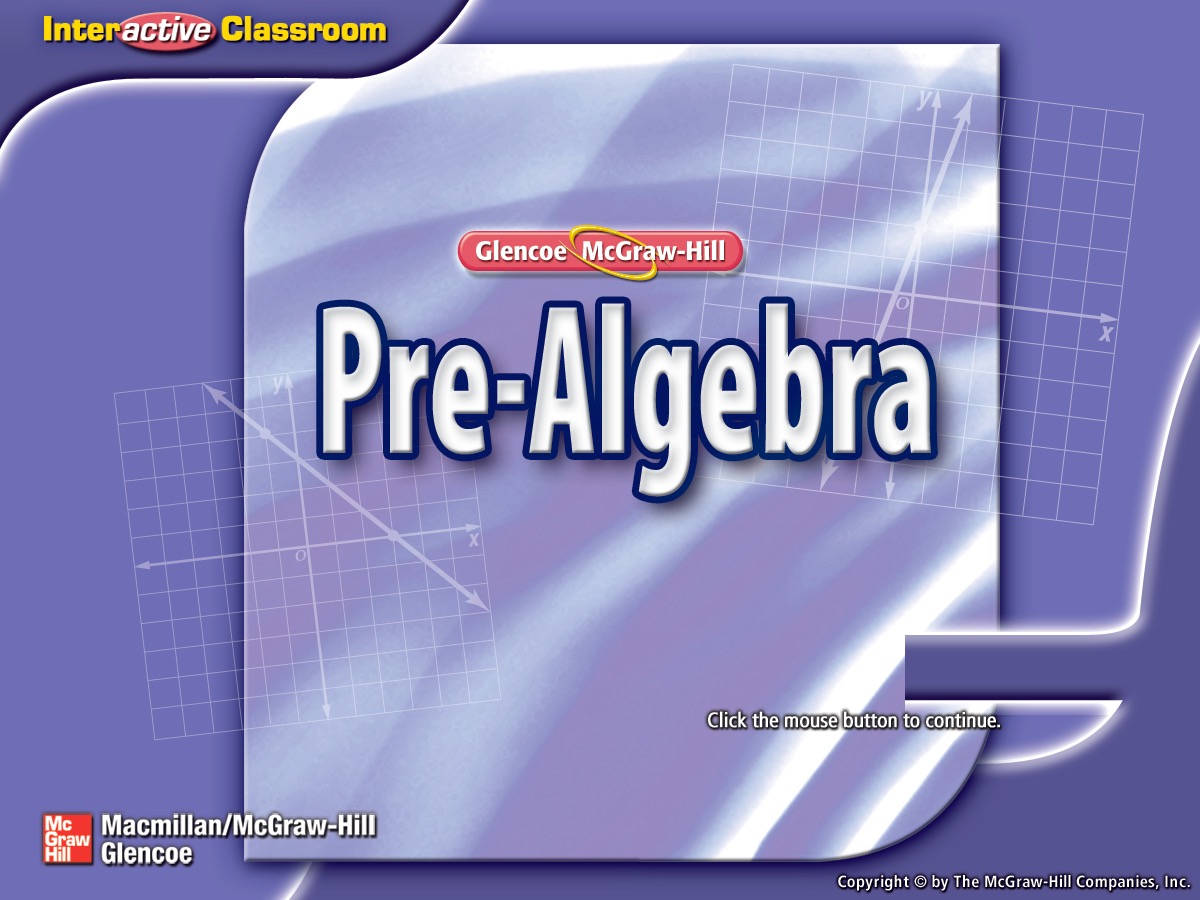 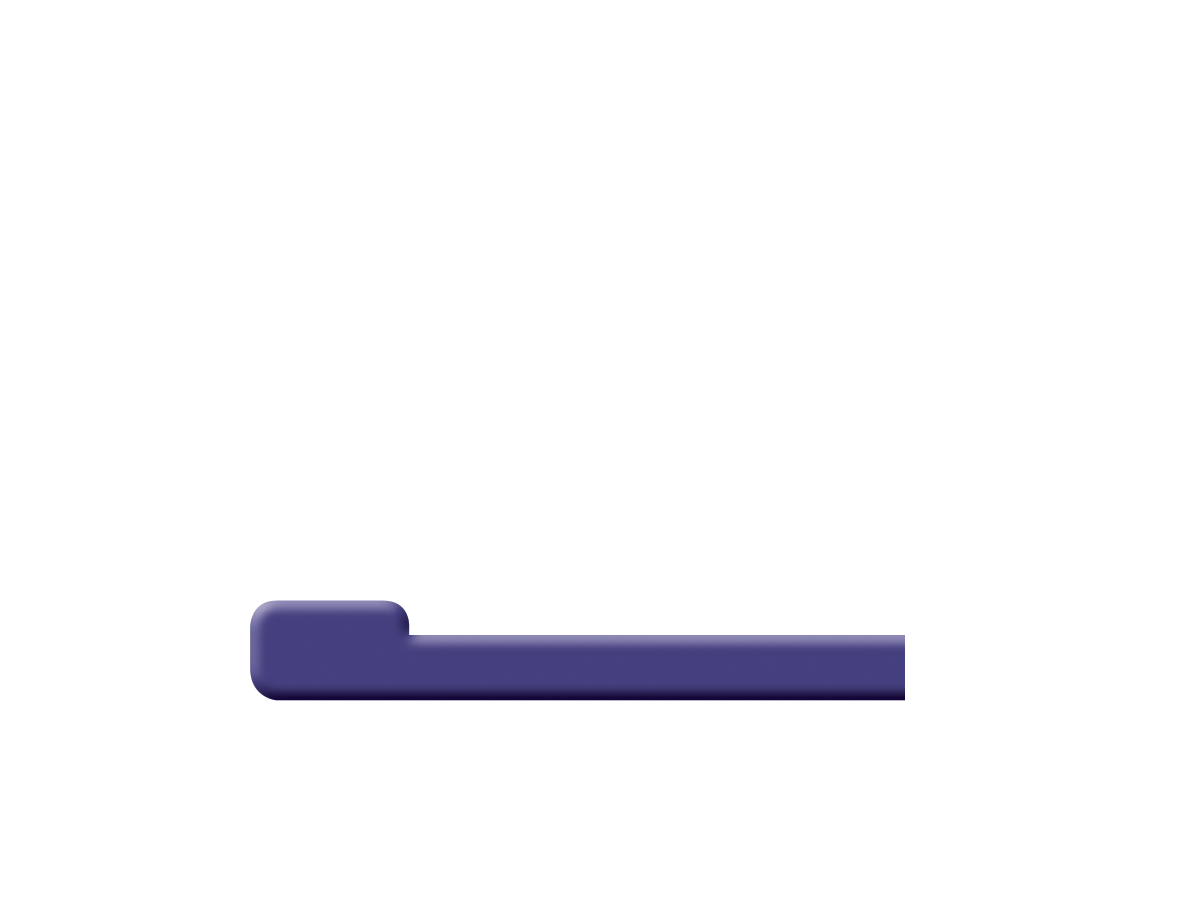 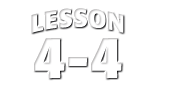 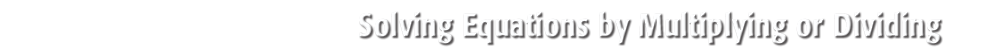 Splash Screen
Five-Minute Check (over Lesson 4–3)
Then/Now
Key Concept:  Division Property of Equality
Example 1:  Solve Equations by Dividing
Example 2:  Solve Equations by Dividing
Example 3:  Real-World Example:  Solve an Equation by Dividing
Key Concept:  Multiplication Property of Equality
Example 4:  Solve Equations by Multiplying
Example 5:  Solve Equations by Multiplying by the Reciprocal
Lesson Menu
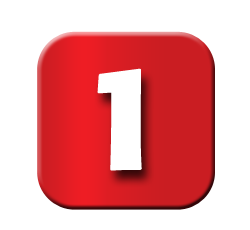 Solve x – 3 = –6. Check your solution.
A.	9
B.	3
C.	–3
D.	–9
5-Minute Check 1
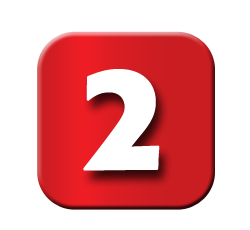 Solve y + 9 = 7. Check your solution.
A.	2
B.	–2
C.	–7
D.	–16
5-Minute Check 2
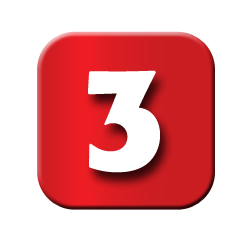 Solve 23 = m – 6. Check your solution.
A.	–29
B.	–17
C.	17
D.	29
5-Minute Check 3
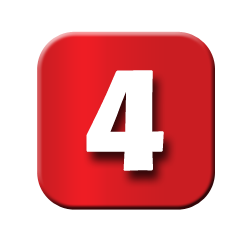 Solve y – 7 = 17. Check your solution.
A.	24
B.	10
C.	–10
D.	–24
5-Minute Check 4
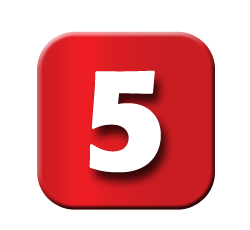 Solve –13 = x – 9. Check your solution.
A.	22
B.	4
C.	–4
D.	–22
5-Minute Check 5
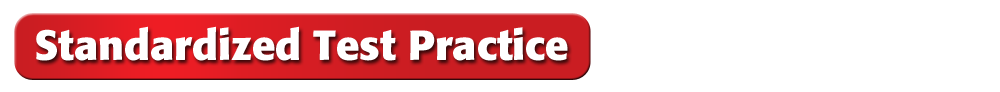 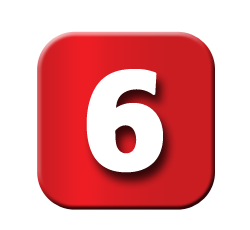 Lance is 65 inches tall. This is 6 inches taller than Rebecca. Write and solve a subtraction equation to find Rebecca’s height in inches.
A.	r – 6 = x, r – 6 = 65, r = 71 in. 
B.	r = x – 6, r = 65 – 6, r = 59 in.
C.	r = x + 6, r = 65 + 6, r = 71 in.
D.	r = 6 – x, r = 6 – 65, r = –59 in.
5-Minute Check 6
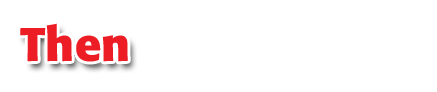 You have already solved equations using addition and subtraction. (Lesson 4–3)
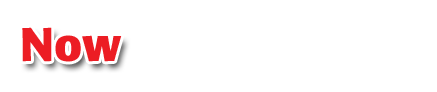 Solve equations by using the Division Property of Equality.
Solve equations by using the Multiplication Property of Equality.
Then/Now
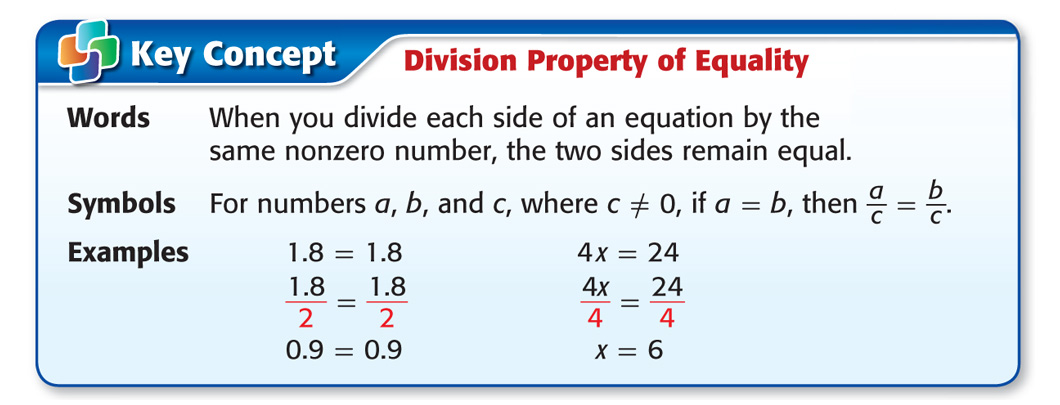 Concept A
Solve Equations by Dividing
Solve 7w = 161.
Write the equation.
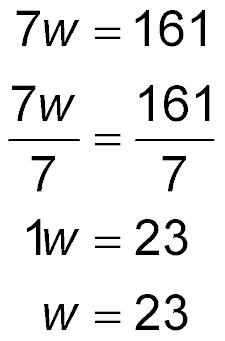 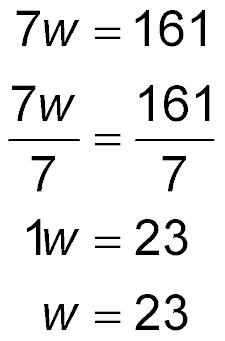 Division Property of Equality
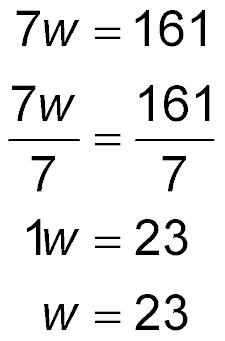 7 ÷ 7 = 1, 161 ÷ 7 = 23
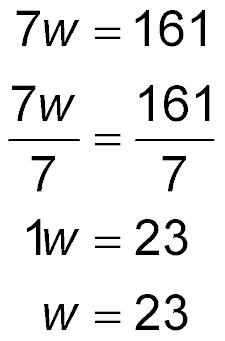 Identity Property; 1w = w
Answer: 	The solution is 23.
Example 1
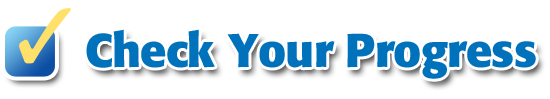 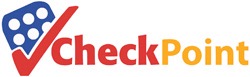 Solve 12p = 120.
A.	–132
B.	–10
C.	10
D.	132
Example 1
Solve Equations by Dividing
Solve 7x = –56. Check your solution and graph it on a number line.
Write the equation.
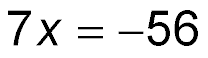 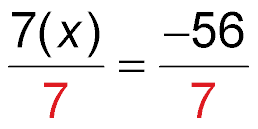 Division Property of Equality
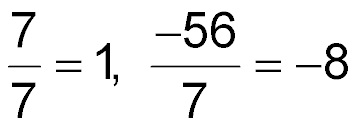 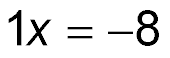 Identity Property; 1x = x
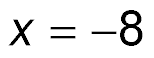 Example 2
The sentence is true.
Check 				Write the equation.
?
Replace x with –8.
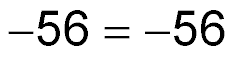 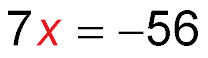 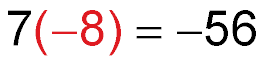 Solve Equations by Dividing
To check your solution, replace x with –8 in the original equation.
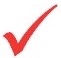 Answer: 	The solution is –8.
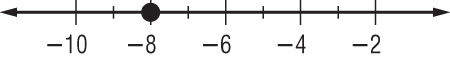 Example 2
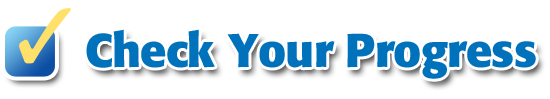 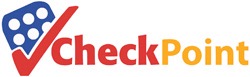 Solve 4x = –12. Check your solution.
A.	–48
B.	–3
C.	3
D.	48
Example 2
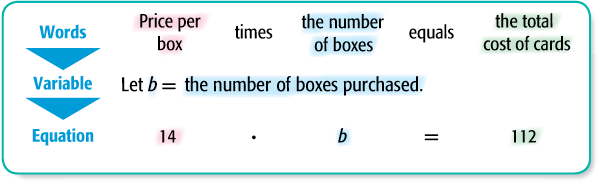 .
Solve an Equation by Dividing
HOBBIES  Esteban spent $112 on boxes of baseball cards. He paid $14 per box. Write and solve an equation to find how many boxes of cards Esteban bought.
Example 3
Solve an Equation by Dividing
Write the equation.
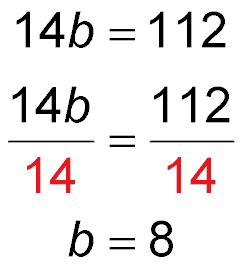 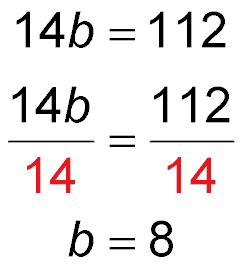 Division Property of Equality
Simplify.
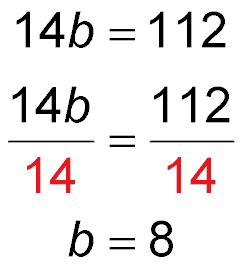 Example 3
?
14(8) 	=	112	Replace b with 8.
Solve an Equation by Dividing
To check your solution, replace b with 8 in the original equation.
Check 	14b 	= 112	Write the equation.
112	= 112	The sentence is true.
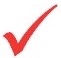 Answer: 	Therefore, Esteban bought 8 boxes of cards.
Example 3
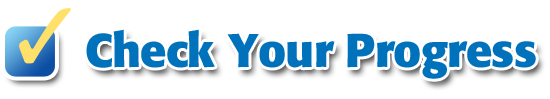 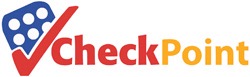 DOUGHNUTS  Eliza spent $27 on doughnuts. She paid $3 per dozen. Write and solve an equation to find how many dozens of doughnuts Eliza bought.
A.	3d = 27, 9 dozen
B.	27d = 3, 9 dozen
C.	9d = 27, 3 dozen
D.	27d = 9, 3 dozen
Example 3
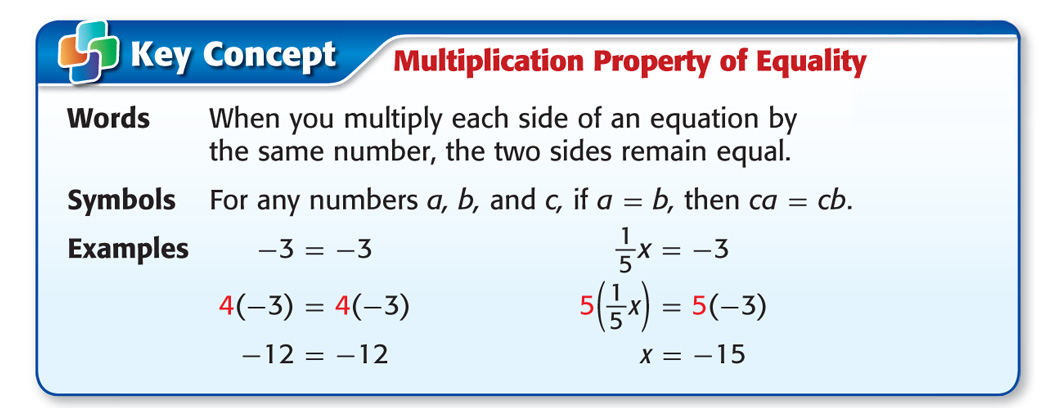 Concept B
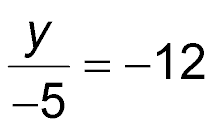 Solve                . Check your solution.
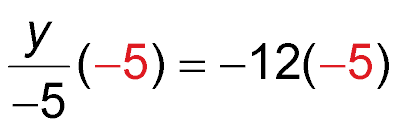 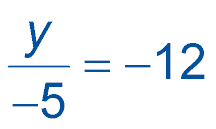 Simplify.
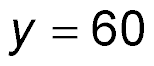 Multiplication Property of Equality
Write the equation.
Solve Equations by Multiplying
Example 4
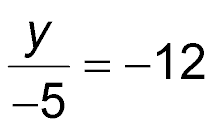 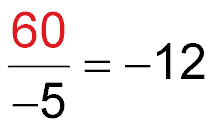 The sentence is true.
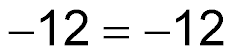 ?
Write the equation.
Solve Equations by Multiplying
Check
Replace y with 60.
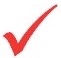 Answer: 	The solution is 60.
Example 4
A.	–36
B.	–5
C.	
D.	36
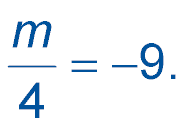 Solve               Check your solution.
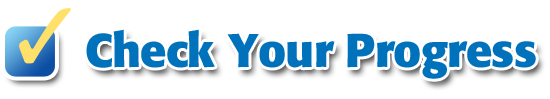 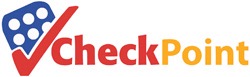 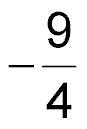 Example 4
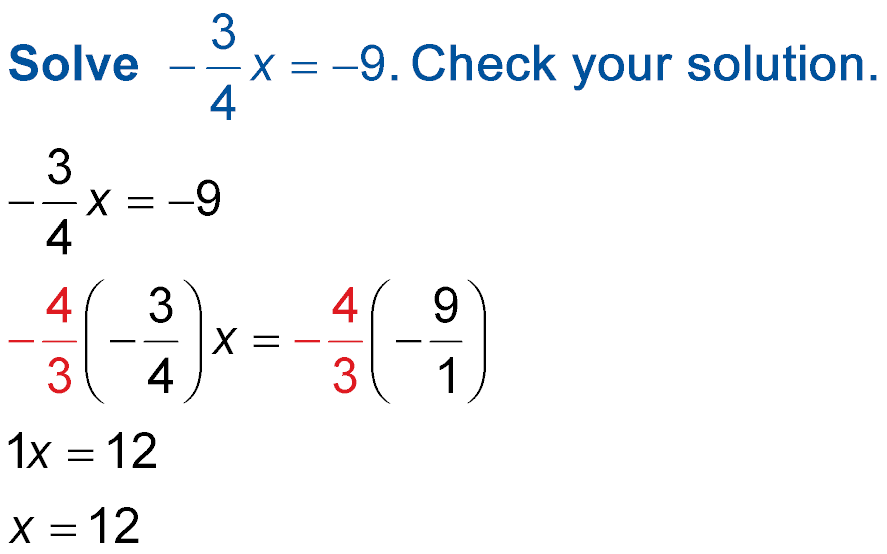 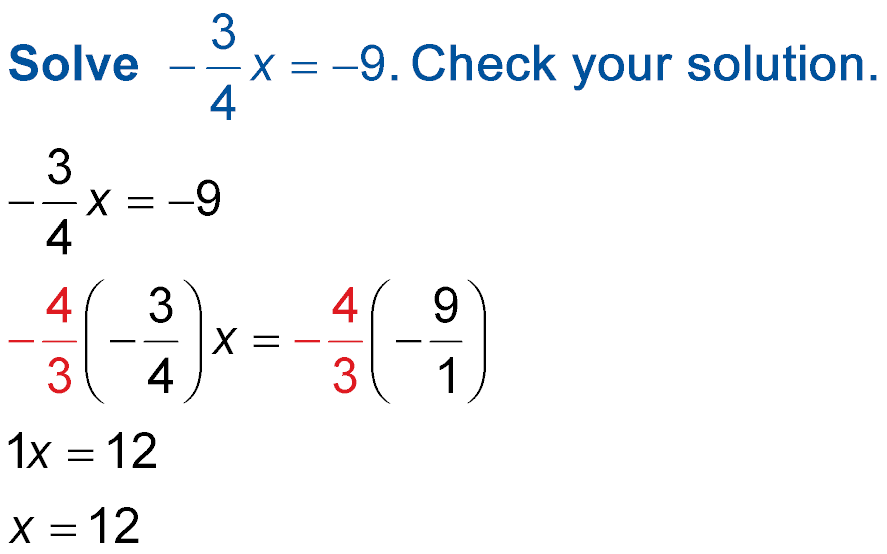 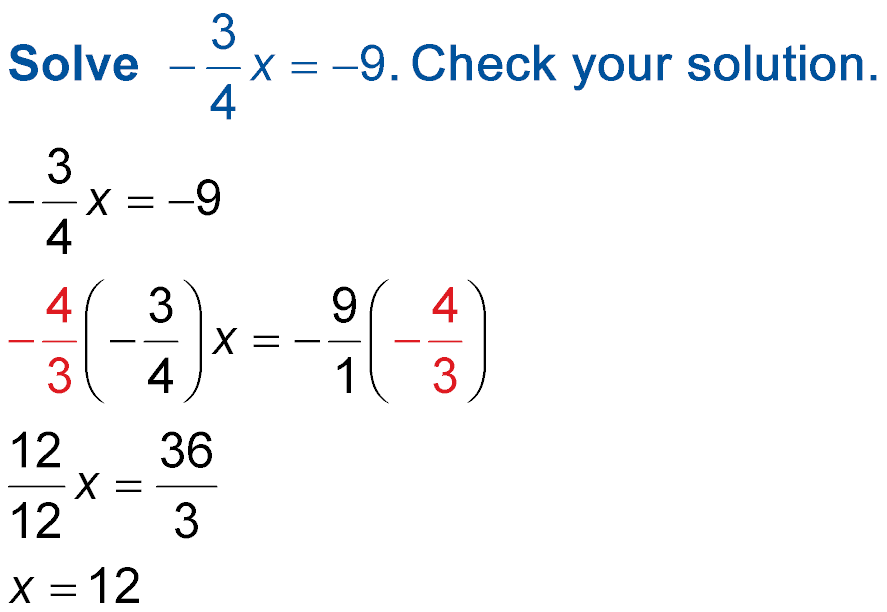 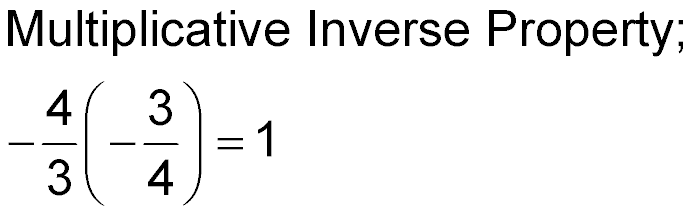 Identity Property
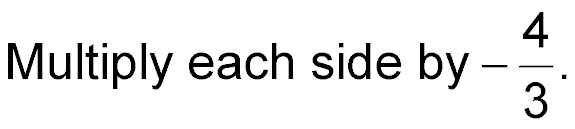 Write the equation.
1x = 12
Solve Equations by Multiplying by the Reciprocal
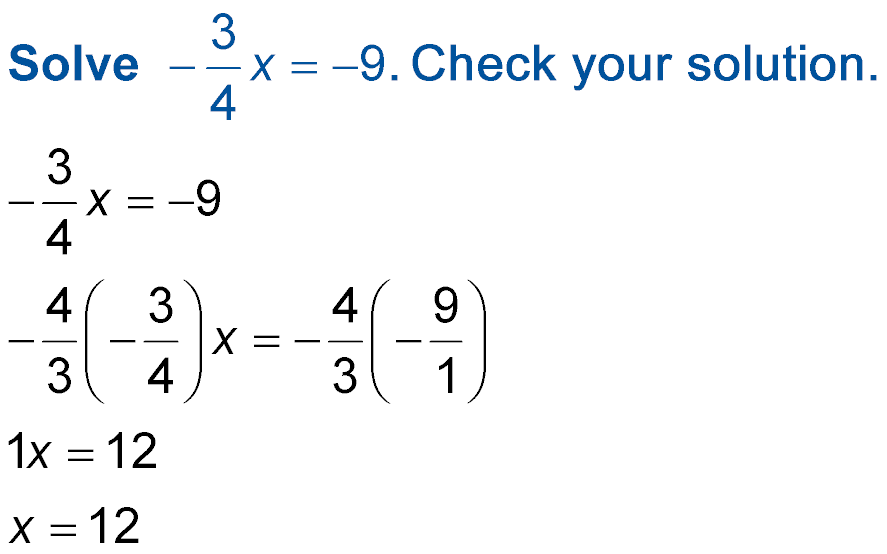 Example 5
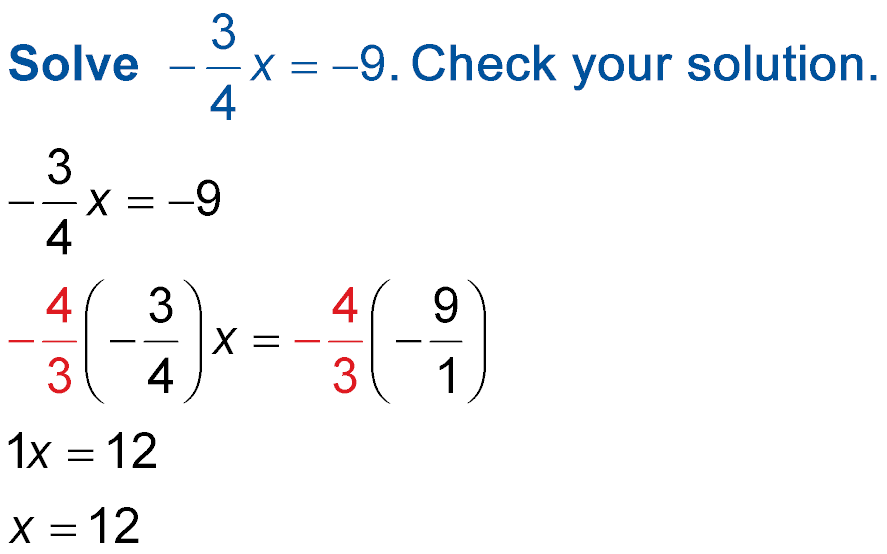 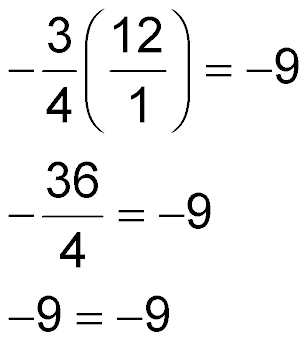 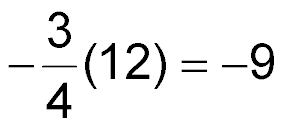 The sentence is true.
?
Replace x with 12.
Write the equation.
Solve Equations by Multiplying by the Reciprocal
Check

Answer: 	The solution is 12.
Example 5
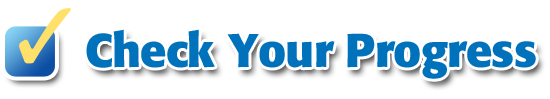 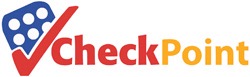 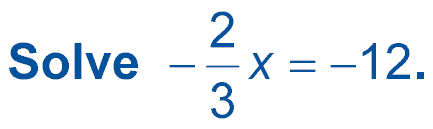 A.	–18
B.	–8
C.	8
D.	18
Example 5
End of the Lesson